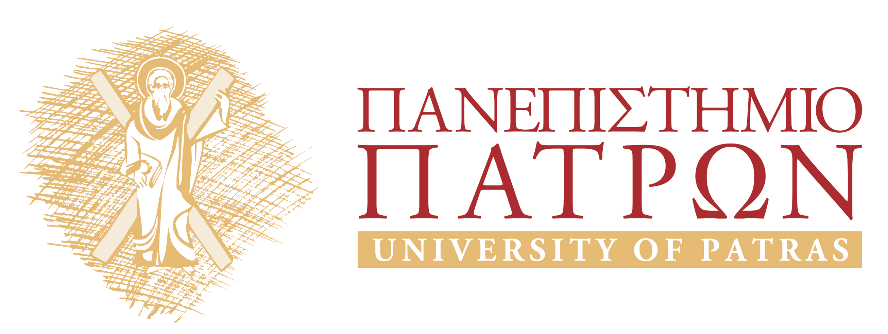 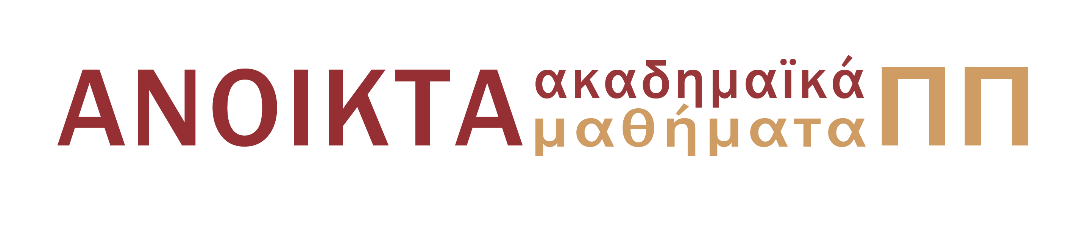 ΠΕΤΡΟΛΟΓΙΑ ΜΑΓΜΑΤΙΚΩΝ & ΜΕΤΑΜΟΡΦΩΜΕΝΩΝ ΠΕΤΡΩΜΑΤΩΝ
Ενότητα 1: Πετρολογία Μαγματικών Πετρωμάτων

Βασίλειος Τσικούρας & Ιωάννης Ηλιόπουλος
Σχολή Θετικών Επιστημών
Τμήμα Γεωλογίας
ΔΙΕΡΓΑΣΙΕΣ ΠΑΡΑΓΩΓΗΣ ΚΑΙ ΕΞΕΛΙΞΗΣ ΤΟΥ ΜΑΓΜΑΤΟΣ
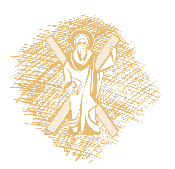 Η επίδραση του νερού
Θέρμανση ένυδρου μανδύα σε Τ > της αφυδάτωσης ένυδρων φάσεων και της solidus
1-2% τήγμα
Μικρή ποσότητα, μη ικανή να διαφύγει 
Εξήγηση της παρουσίας του Στρώματος χαμηλών ταχυτήτων
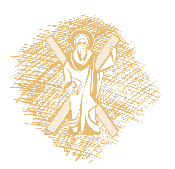 Γρανιτικά συστήματα
Φλοιϊκή τήξη: Αύξηση της πίεσης οδηγεί σε εμπλουτισμό των τηγμάτων σε B και F καθώς και στην μείωση της συμμετοχής An στο πλαγιόκλαστο
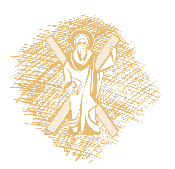 Επίδραση PH2O στο Ab-Or
Hypersolvus γρανίτες: δημιουργία αρχικά ενός αλκαλικού αστρίου, συνήθως ενδιάμεσης σύστασης. Στη συνέχεια μπορεί να υπάρξει απόμιξη (πχ. περθίτης), αν η διαδικασία ψύξης είναι πολύ αργή.
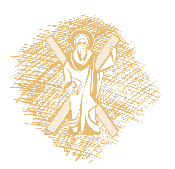 Επίδραση PH O στο Ab-Or
2
Subsolvus γρανίτες: δημιουργία δύο ξεχωριστών αστρίων, ένα πλαγιόκλαστο και ένα ορθόκλαστο.
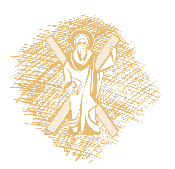 Διαφοροποίηση
Οι κρύσταλλοι που παράγονται  κατά την ψύξη του τήγματος αποχωρίζονται με τις διεργασίες:
Κλασματικής Κρυστάλλωσης (Fractional Crystallization)
Διήθησης υπό πίεση (Filter Pressing, compaction)
Διαχωρισμός λόγω ροής (Flow segregation)
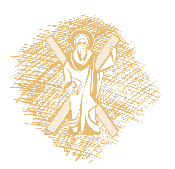 Διαφοροποίηση
Οδηγεί προς τήγματα με υψηλότερη περιεκτικότητα σε SiO2
Ανάλογα με την αρχική σύσταση μπορεί να οδηγήσει σε:
Εξέλιξη σε κορεσμένα-υπέρκορα τήγματα (π.χ. γρανίτες/ρυόλιθοι, υπαλκαλικές σειρές)
Εξέλιξη σε ακόρεστα τήγματα (πετρώματα με αστριοειδή, π.χ. φωνόλιθος, αλκαλικές σειρές)
Καμία ή πολύ μικρή εξέλιξη  (πότε;)
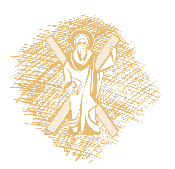 -
r
2
r
2gr
(
)
=
s
l
V
9μ
Ο Νόμος του Stokes
Ισχύει για Νευτώνεια υγρά
V	=  ταχύτητα καθίζησης κρυστάλλων (cm/sec)
g	=  επιτάχυνση της βαρύτητας (980 cm/sec2) 
r 	=  η ακτίνα σφαιρικού ψήγματος (cm)
pp	=  πυκνότητα του στερεού σφαιρικού ψήγματος (g/cm3)
pf	=  πυκνότητα του υγρού (g/cm3)
μ	=  το ιξώδες του υγρού (1 c/cm.sec = 1 poise)
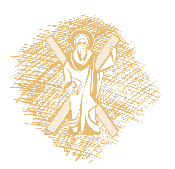 Ο Νόμος του Stokes
Ολιβίνης σε βασάλτη:
Βασαλτικό υγρό (rl = 2,65 g/cm3, m = 1000 poise)
Ολιβίνης (rs = 3,3 g/cm3, r = 0,1 cm) 
V = 2·980·0,12 (3,3-2,65)/(9·1000) = 0,0014 cm/sec (5,1 cm/h ή περίπου 1,22 m/d ή 446m/a)
Οι συνήθεις πλουτωνίτες κρυσταλλώνονται σε διάστημα της τάξης 104 έως 106 χρόνια…
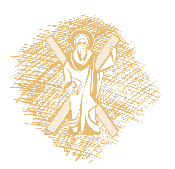 Κλασματική Κρυστάλλωση
Schematic diagrams showing the principles behind fractional crystallisation in a magma. While cooling, the magma evolves in composition because different minerals crystallize from the melt. 1: olivine crystallizes; 2: olivine and pyroxene crystallize; 3: pyroxene and plagioclase crystallize; 4: plagioclase crystallizes. At the bottom of the magma reservoir, a cumulate rock forms.
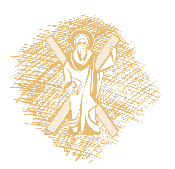 Ο Νόμος του Stokes
Ρυολιθικά τήγματα:
Ρυολιθικό υγρό (rl = 2,30 g/cm3, h = 107 poise)
Κεροστίλβη (rs = 3,2 g/cm3, r = 0,1 cm) V= 6,2 cm/a
 Άστριοι (rs = 2,7 g/cm3, r = 0,1 cm) V= 2,7 cm/a

Τι θα συμβεί σε πλαγιόκλαστα σε βασαλτικό τήγμα;
Στα βασικά ή στα όξινα πετρώματα είναι αποτελεσματικότερη η μαγματική στρωμάτωση;
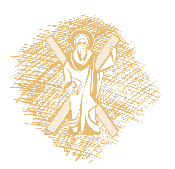 Ο Νόμος του Stokes
Η εφαρμογή του νόμου του Stokes είναι υπεραπλουστευμένη διαδικασία
Οι περισσότεροι κρύσταλλοι δεν είναι σφαιρικοί
Μόνο τα βασαλτικά υγρά και αυτά μόνο κοντά σε θερμοκρασία liquidus, συμπεριφέρονται ως Νευτώνεια υγρά
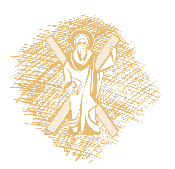 Πολυβαρής Κλασματική Κρυστάλλωση
Κρυστάλλωση κάτω από μεταβαλλόμενη πίεση (κατά την άνοδο του μάγματος)
Αλλάζουν σταδιακά:
Η σταθερότητα των φάσεων (πεδία γρανάτη – σπινέλιου – πλαγιόκλαστου) 
 Η θέση του ευτηκτικού σημείου
Η σύσταση του αρχικού τήγματος
Η ποσότητα του τήγματος
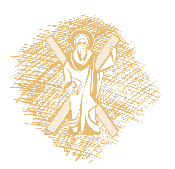 Πολυβαρής Κλασματική Κρυστάλλωση
Με τη μείωση της πίεσης αυξάνεται το πεδίο σταθερότητας του ολιβίνη
Έτσι η αναλογία Ol/Y αυξάνει (κανόνας του μοχλού)
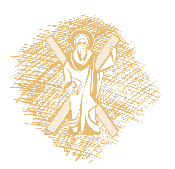 Ανάμιξη Μαγμάτων
Διαδικασία κατά την οποία αναμιγνύονται δυο μάγματα, οι συστάσεις των οποίων είναι ακραία μέλη
Παράγεται νέο μάγμα ενδιάμεσης σύστασης, το οποίο μπορεί να διαφοροποιείται
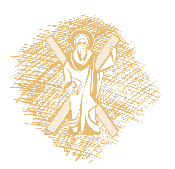 Αφομοίωση
Ενσωμάτωση τμημάτων των τοιχωμάτων (διάχυση, ξενόλιθοι)
Η αφομοίωση λόγω τήξης περιορίζεται από τη διαθέσιμη θερμότητα του μάγματος
Συνοδεύεται από κλασματική  κρυστάλλωση  (ACF)
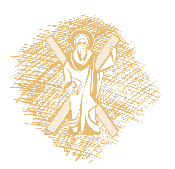 Ζωνώδης Τήξη
Διαδικασία τοποθέτησης πλουτωνιτών με σημαντική αφομοίωση των τοιχωμάτων
Κρυσταλλώνεται ποσότητα μαγματικού υλικού στη βάση του μαγματικού θαλάμου ισοδύναμη με ποσότητα υλικού που τήκεται από την οροφή
Μεταφορά θερμότητας με μεταγωγή
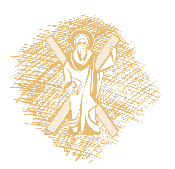 Αφομοίωση-Ανάμιξη Μαγμάτων
Διεργασίες που δεν είναι εύκολο να διαχωριστούν μεταξύ τους
Σπανιότατα να υπάρχουν άμεσες ενδείξεις για αφομοίωση
Η αφομοίωση συνήθως εμπλέκεται στην ερμηνεία της γένεσης μιας πετρολογικής ακολουθίας για την εξήγηση γεωχημικών χαρακτηριστικών, χωρίς υπαίθρια στοιχεία
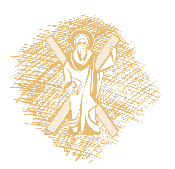 Πρωτογενή Μάγματα
Σχηματίστηκαν σε μεγάλο βάθος και δεν τροποποιήθηκαν στη συνέχεια από κλασματική κρυστάλλωση ή αφομοίωση
Κριτήρια:
Η υψηλότατη τιμή 

Από πειραματικά δεδομένα τήξης λερζόλιθου έχουν προκύψει:
Mg# = 66-75
Cr > 1000 ppm
Ni > 400-500 ppm
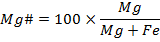 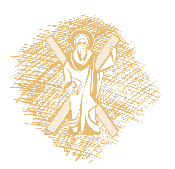 Τέλος Ενότητας
Χρηματοδότηση
Το παρόν εκπαιδευτικό υλικό έχει αναπτυχθεί στo πλαίσιo του εκπαιδευτικού έργου του διδάσκοντα.
Το έργο «Ανοικτά Ακαδημαϊκά Μαθήματα στο Πανεπιστήμιο Πατρών» έχει χρηματοδοτήσει μόνο την αναδιαμόρφωση του εκπαιδευτικού υλικού. 
Το έργο υλοποιείται στο πλαίσιο του Επιχειρησιακού Προγράμματος «Εκπαίδευση και Δια Βίου Μάθηση» και συγχρηματοδοτείται από την Ευρωπαϊκή Ένωση (Ευρωπαϊκό Κοινωνικό Ταμείο) και από εθνικούς πόρους.
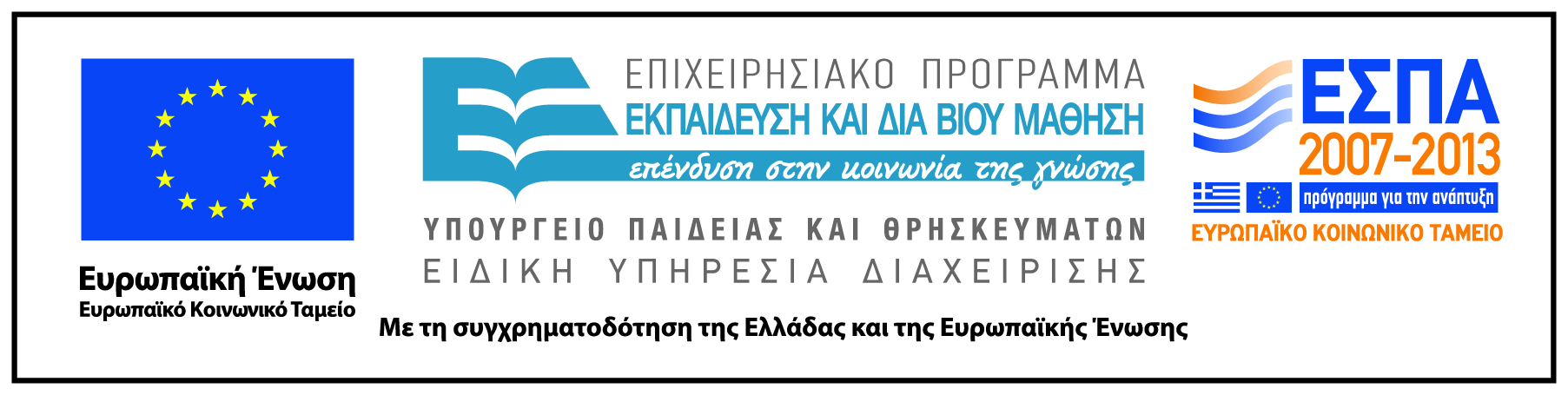 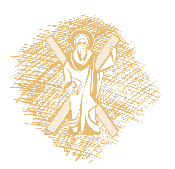 Σημειώματα
Σημείωμα Ιστορικού Εκδόσεων Έργου
Το παρόν έργο αποτελεί την έκδοση 1.0 2015
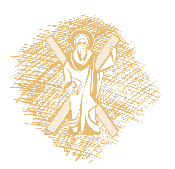 Σημείωμα Αναφοράς
Copyright Πανεπιστήμιο Πατρών,  Ιωάννης Ηλιόπουλος (Επίκουρος Καθηγητής) . «Πετρολογία Μαγματικών και Μεταμορφωμένων Πετρωμάτων. Πετρολογία Μαγματικών Πετρωμάτων». Έκδοση: 1.0. Πάτρα 2015. Διαθέσιμο από τη δικτυακή διεύθυνση: https://eclass.upatras.gr/courses/GEO308/.
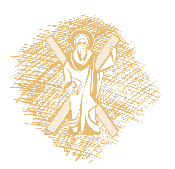 Σημείωμα Αδειοδότησης
Το παρόν υλικό διατίθεται με τους όρους της άδειας χρήσης Creative Commons Αναφορά, Μη Εμπορική Χρήση Παρόμοια Διανομή 4.0 [1] ή μεταγενέστερη, Διεθνής Έκδοση.   Εξαιρούνται τα αυτοτελή έργα τρίτων π.χ. φωτογραφίες, διαγράμματα κ.λ.π.,  τα οποία εμπεριέχονται σε αυτό και τα οποία αναφέρονται μαζί με τους όρους χρήσης τους στο «Σημείωμα Χρήσης Έργων Τρίτων».
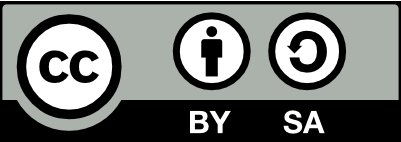 [Η άδεια αυτή ανήκει στις άδειες που ακολουθούν τις προδιαγραφές του Oρισμού Ανοικτής Γνώσης [2], είναι ανοικτό πολιτιστικό έργο [3] και για το λόγο αυτό αποτελεί ανοικτό περιεχόμενο [4]. 	

[1] http://creativecommons.org/licenses/by-sa/4.0/
 
[2] http://opendefinition.org/okd/ellinika/ 

[3] http://freedomdefined.org/Definition/El 

[4] http://opendefinition.org/buttons/
Διατήρηση Σημειωμάτων
Οποιαδήποτε αναπαραγωγή ή διασκευή του υλικού θα πρέπει να συμπεριλαμβάνει:
το Σημείωμα Αναφοράς
το Σημείωμα Αδειοδότησης
τη δήλωση Διατήρησης Σημειωμάτων
το Σημείωμα Χρήσης Έργων Τρίτων (εφόσον υπάρχει)
μαζί με τους συνοδευόμενους υπερσυνδέσμους.
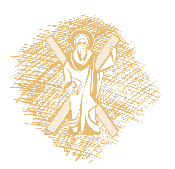 Σημείωμα Χρήσης Έργων Τρίτων (1/2)
Το Έργο αυτό κάνει χρήση των ακόλουθων έργων:
Εικόνες/Σχήματα/Διαγράμματα/Φωτογραφίες
Εικόνα 4: <http://en.wikipedia.org/wiki/Fractional_crystallization_%28geology%29>
Όλες οι εικόνες που δεν έχουν αναφορά προέρχονται από το προσωπικό αρχείο του διδάσκοντα.
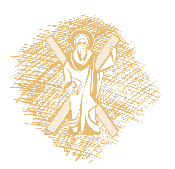